Муниципальное автономное дошкольное образовательное учреждение 
центр развития ребёнка - детский сад № 166  города Тюмени
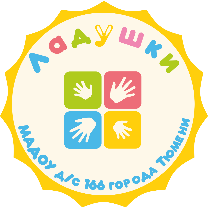 Тема: 
"Наставничество в "Лаборатории педагогических идей" 
как инструмент профессионально-личностного развития/саморазвития педагогов"
Ялтонская Яна Владимировна, 
старший воспитатель
МАДОУ д/с № 166 города Тюмени
Тюмень, 2023
ДЕТСКО-ВЗРОСЛЫЕ ПРОЕКТЫ
(профессиональное и личностное развитие педагогов / достижения и результат)
Очные 
детско – взрослые проекты 
семейный клуб «МОЯ СЕМЬЯ – 
МОЯ РАДОСТЬ»

интерактивная платформа 
«БАБУШКИНОПРОДВИЖЕНИЕ.
RU»

«КОМПАС166»

волонтёрский отряд маленьких 
инспекторов дорожного движения
 «ДОРОЖНЫЙ ПАТРУЛЬ»
Дистанционные 
детско – взрослые проекты 
электронные журналы 
«ЛОГОПЕД РЯДОМ»
 (поддержка детей с ОВЗ)

«ЧИТАЮЩАЯ СЕМЬЯ»

«КАЛЯКА – МАЛЯКА»
I место в областном фестивале-конкурсе тематических проектов «Питание и здоровье»
сотрудничество
I место в областном фестивале-конкурсе тематических проектов «Питание и здоровье»
взаимодействие
I место во всероссийском конкурсе «Физкультура и спорт – альтернатива пагубным привычкам»
взаимообмен
III место в городском конкурсе детско-родительских проектов «Дорожная безопасность»
Термин «ПРОФЕССИОНАЛЬНО-ЛИЧНОСТНОЕ РАЗВИТИЕ» – это самостоятельное развитие своих профессионально-личностных качеств, позволяющее расширить знания в рамках профессиональной области, приобрести новые умения и навыки, реализовать творческий подход к решению профессиональных задач.
Термин «НАСТАВНИЧЕСТВО» — отношения, в которых опытный или более сведущий человек помогает менее опытному или менее сведущему усвоить определенные компетенции.
«Лаборатория педагогических идей» НАСТАВНИКИ: 
зам. заведующего +
методист +
старшие воспитатели + педагоги (по запросу)
III место в городском «Фестивале-конкурсе методических идей»
Участник  городского конкурса «Читающая семья»
Муниципальное автономное дошкольное образовательное учреждение центр развития ребенка – детский сад № 166 города Тюмени
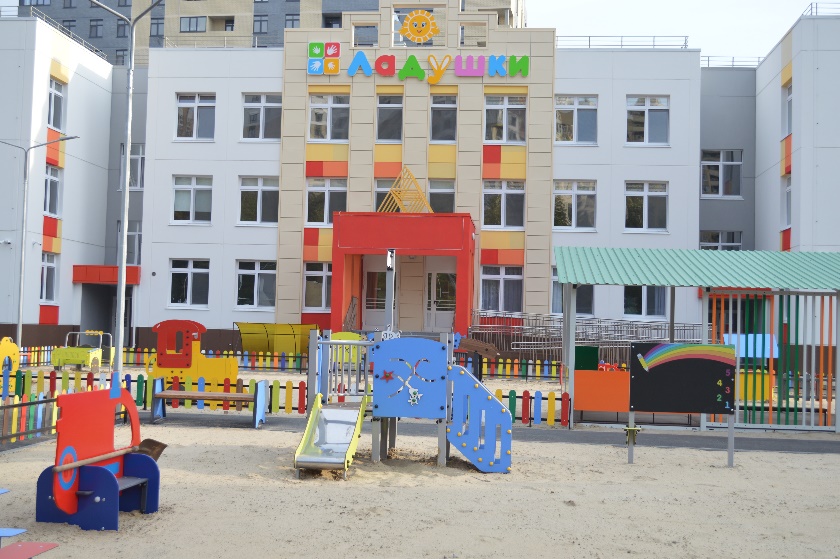 Педагоги имеющие стаж работы в МАДОУ д/с 166 города Тюмени – 60%;
 Педагоги не имеющие стаж работы в МАДОУ д/с 166 города Тюмени (новые педагоги) - 40%
Педагоги
Результаты анкетирования
«Возможности и затруднения педагогов ДОУ»
Вопрос. Испытываете ли вы затруднения в выстраивании механизмов взаимодействия педагогов с родителями, вовлечении родителей в педагогический процесс ДОУ? 
Успешно
 справляются

Испытывают
 трудности
10 %
90 %
Термин «ПРОЕКТ» – совокупность приемов, которые позволяют решить ту или иную проблему, 
с обязательной презентацией результатов.
Социальный заказ
Государственный заказ
Ребёнок и семья
Итогом образовательной деятельности должен быть продукт творчества ребёнка.
Воспитание и образование ребёнка должно быть направлено на общее развитие.
Создавать условия для участия родителей в образовательной деятельности детского сада.
Успешная социализация ребёнка.
Педагоги 
Как возникает проект?
Как взаимодействовать, привлечь родителей к проектной деятельности?
Как организовать презентацию проекта?
ФГОС ДО (Приказ Министерства образования и науки РФ от 17 октября 2013 г. 
       5) взаимодействие с родителями (законными представителями) по вопросам образования ребенка, непосредственного вовлечения их в образовательную деятельность, в том числе посредством создания образовательных проектов совместно с семьей на основе выявления потребностей и поддержки образовательных инициатив семьи;
Методические рекомендации по разработке и внедрению системы (целевой модели) наставничества педагогических работников в образовательной организации (Приложение к письму Минпросвещения России и Общероссийского Профсоюза образования от 21.12.2021 года)
       Одним из ключевых направлений создания Системы является развитие наставничества педагогических кадров, являющееся эффективным инструментом профессионального роста педагогических работников общего, среднего профессионального и дополнительного образования.
Сущность понятия «наставничество» раскрыта в трудах С.Г. Вершловского, 
С.Я. Батышева, Л.H. Лесохиной, В.Г. Сухобской. Они отмечают жизненную необходимость молодого специалиста в поддержке со стороны опытного педагога - наставника, способного оказать ему неотложную практическую помощь на рабочем месте, повысить его теоретическую и профессиональную компетентность.
«Лаборатория педагогических идей» НАСТАВНИКИ: 
зам. заведующего +
методист +
старшие воспитатели + педагоги (по запросу)
Проблемно – ориентированный анализ профессиональной деятельности
1. Анализ профессиональных затруднений
2.  Выбор направления и содержания деятельности
3. Выбор форм и форматов методического сопровождения для достижения перспективной цели
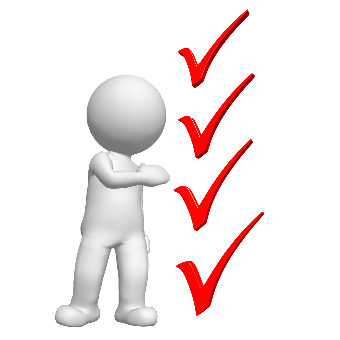 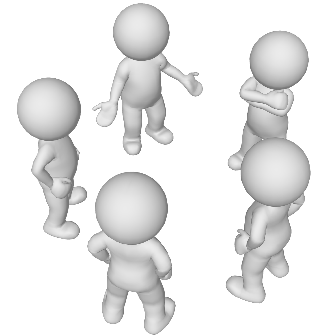 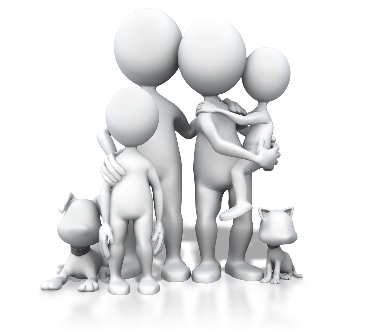 затруднения в 
методическом сопровождении педагогов от анализа нормативно-правовых документов к поиску путей преодоления профессиональных затруднений педагогов в проектной деятельности
детско-родительские проекты как один из продуктивных механизмов профессионального и личностного развития педагогов ДОУ в партнерском  взаимодействии с детьми и родителями
выстраивание профессионального взаимодействия и методического сопровождения в рамках «Лаборатории педагогических идей»
ЦЕЛЬ: профессиональное и личностное развитие/саморазвитие педагогов ДОУ,  применяя наставничество
Задачи:
1. поддерживать наставничество в «Лаборатории педагогических идей»;
2. способствовать возникновению образовательных детско-взрослых проектов как инструмента профессионально-личностного развития/саморазвития педагогов;
3. взаимодействовать с родителями в реализации образовательных детско-взрослых проектов и в активизации конкурсного движения.
Ожидаемый результат:
собственное  профессионально– личностное развитие и продуктивное методическое сопровождение педагогов от анализа нормативно-правовых документов к поиску путей преодоления профессиональных затруднений педагогов в проектной деятельности
детско-родительские проекты - продуктивные механизмы профессионального и личностного развития педагогов ДОУ в партнерском  взаимодействии с детьми и родителями;
увеличение количества родителей – участников образовательных проектов и конкурсного движения;
достижение высокого уровня удовлетворенности родителей качеством образования
Алгоритм и этапы реализации 
детско-взрослых проектов
Семейный клуб 
«МОЯ СЕМЬЯ – 
МОЯ РАДОСТЬ»
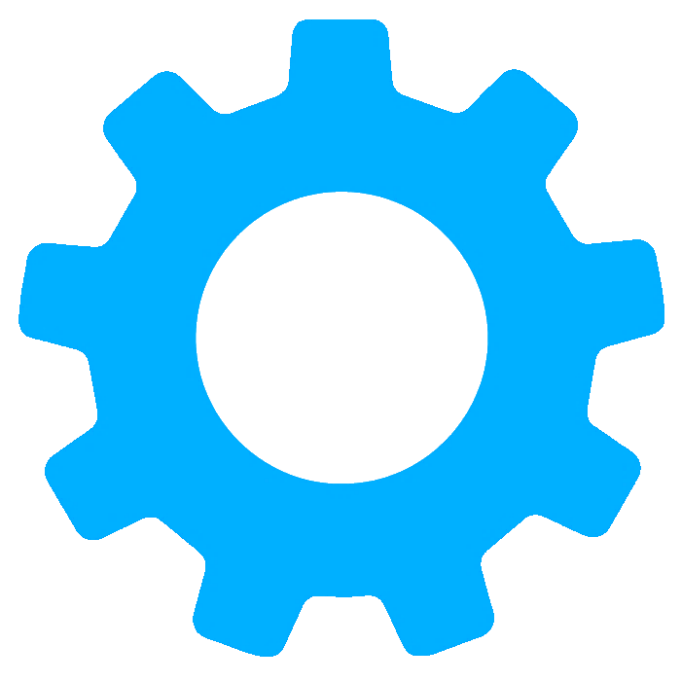 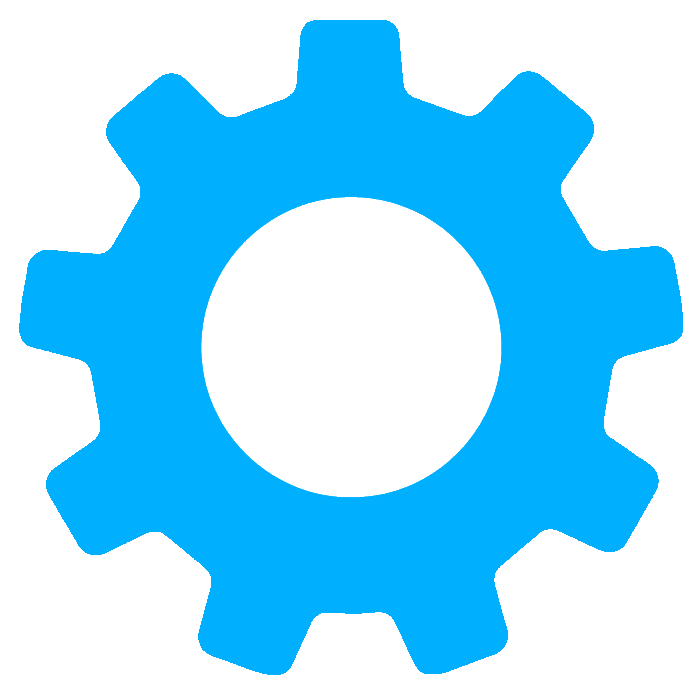 3. Профессиональное взаимодействие по запросам и взаимообмену педагогов-наставников
(проектирование 
содержания 
проектов)
2. Педагог-участник 
«Лаборатории 
Педагогических
 идей»
«КОМПАС166»
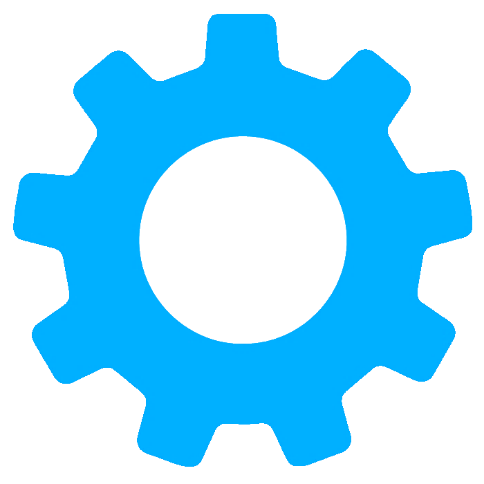 Интерактивные
 альбомы  и электронные журналы
«ЧИТАЮЩАЯ СЕМЬЯ», 
«ЛОГОПЕД РЯДОМ»
 (поддержка детей с ОВЗ),
«КАЛЯКА_МАЛЯКА»
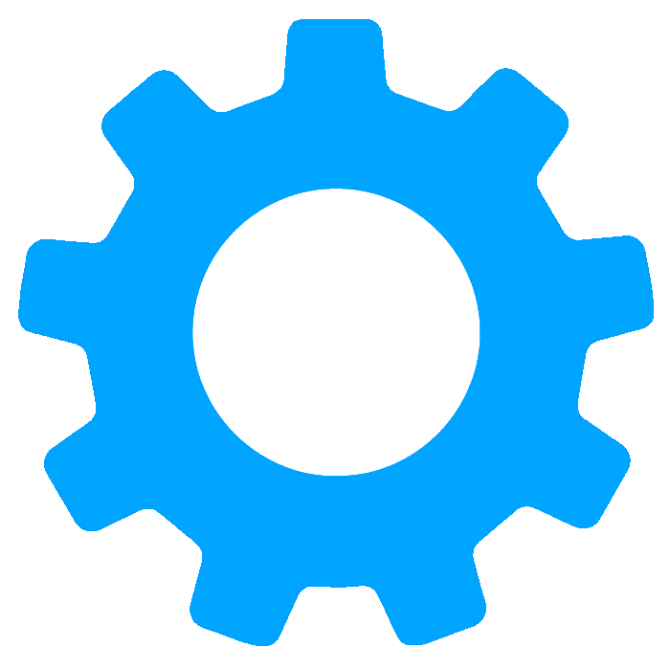 Возникновение 
идеи, 
выбор темы 
самообразования 
педагога, 
запрос
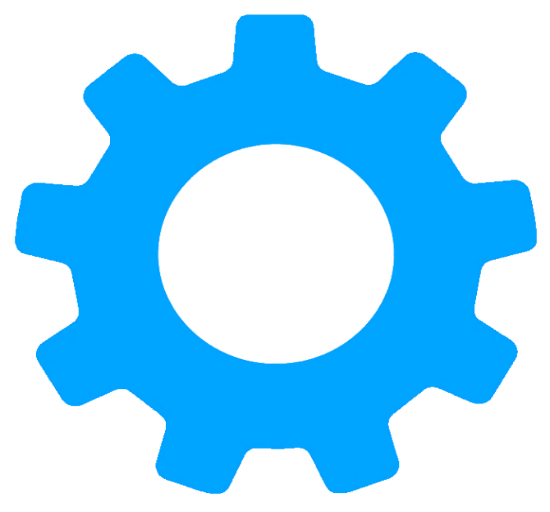 4. Результат: 
презентация 
детско-взрослого 
проекта
«Лаборатория педагогических идей» НАСТАВНИКИ: 
зам. заведующего +
методист +
старшие воспитатели + педагоги (по запросу)
5. Участие 
в конкурсе, 
публикации
 на сайте
Платформа 
«БАБУШКИНО
ПРОДВИЖЕНИЕ.
RU»
Проектная деятельность
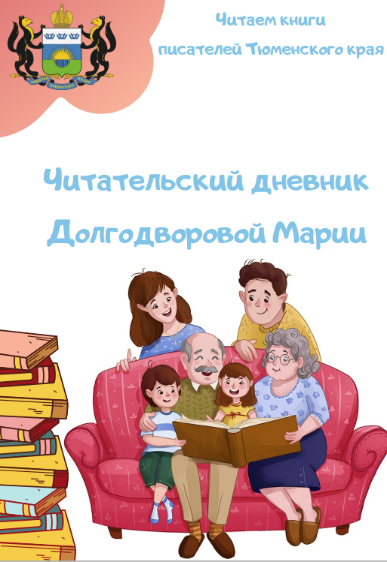 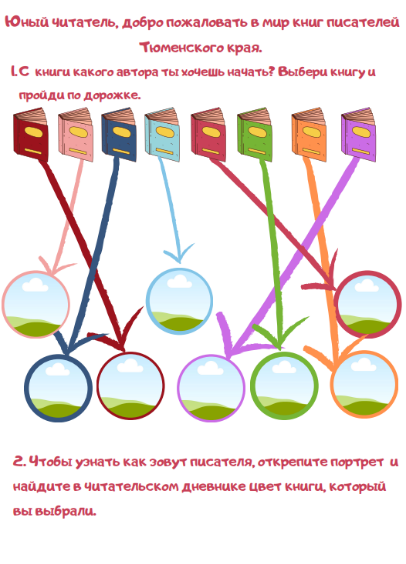 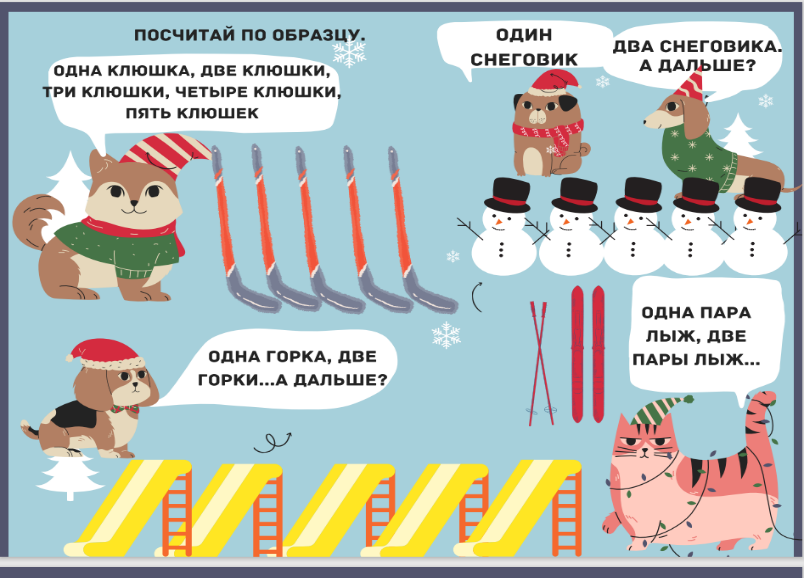 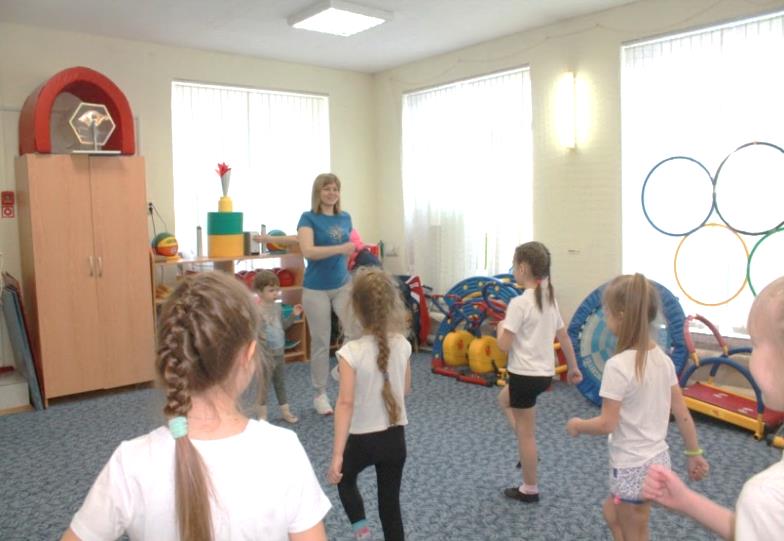 Интерактивный альбом «Читающая семья»
Электронный журнал комиксов «КАЛЯКА – МАЛЯКА»
Интерактивная платформа «БабушкиноПРОдвижение.ру#»
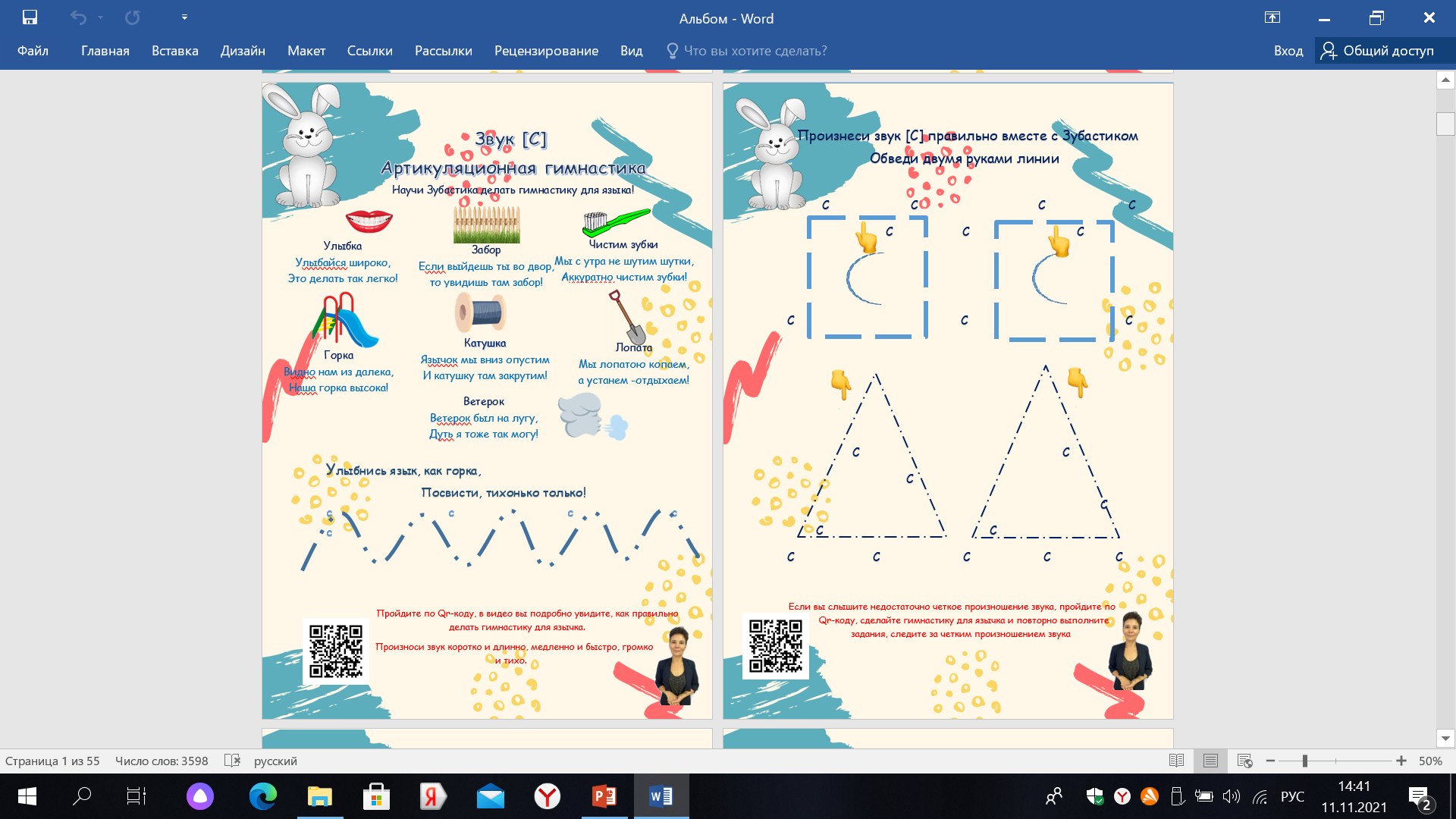 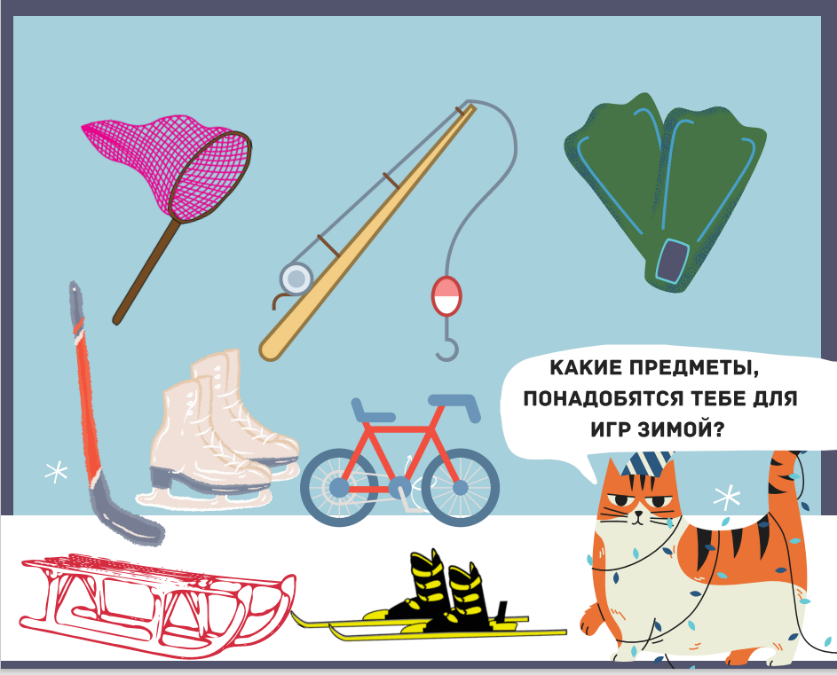 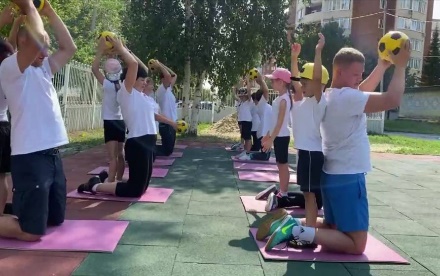 Интерактивный альбом речевой практики «Логопед рядом»
Семейный клуб 
«Моя семья – моя радость»
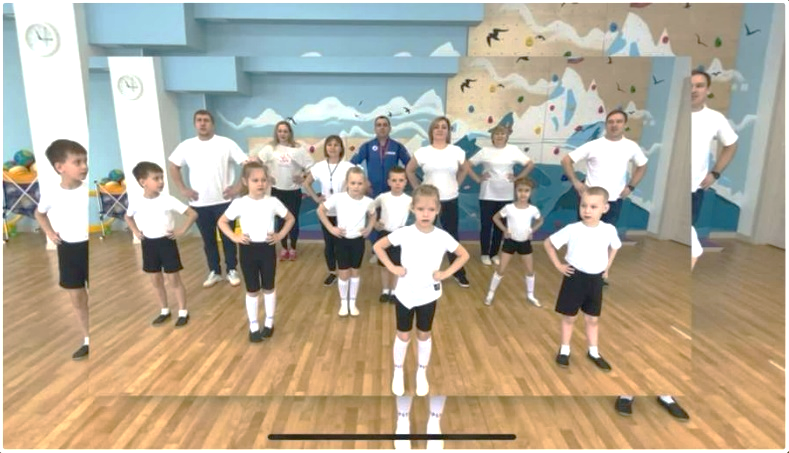 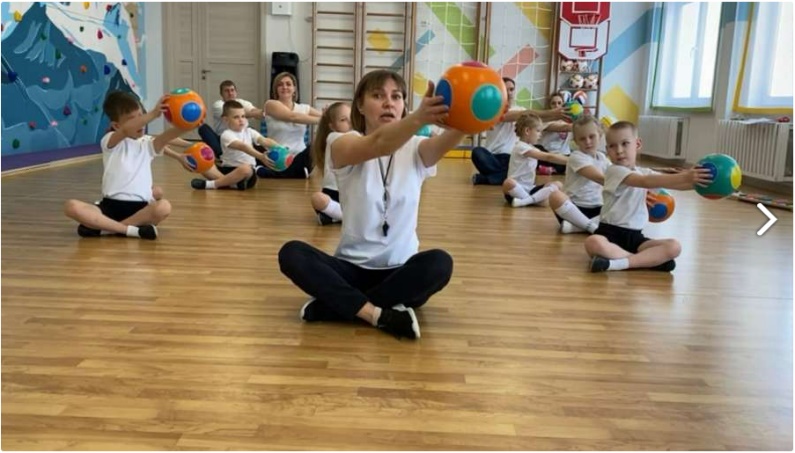 Проектная деятельность
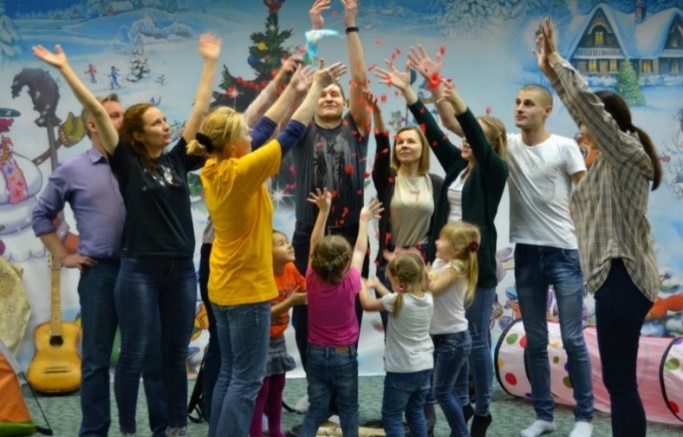 «КОМПАС166»
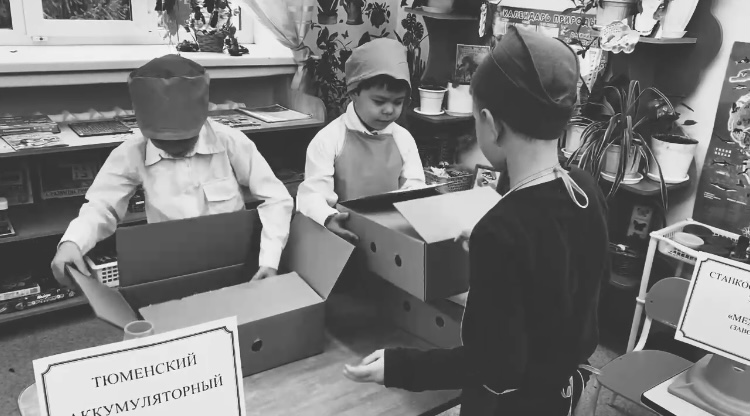 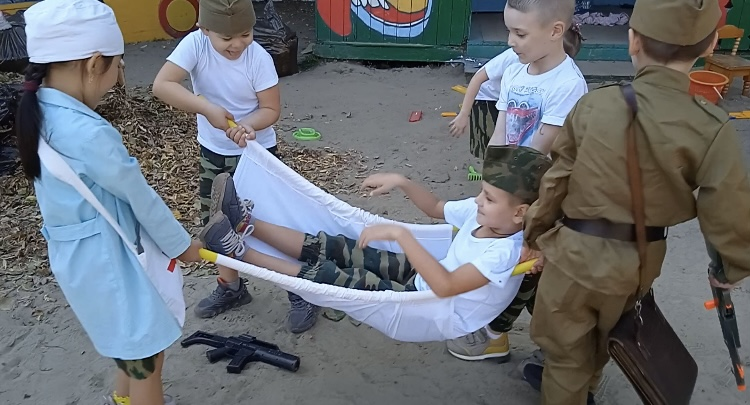 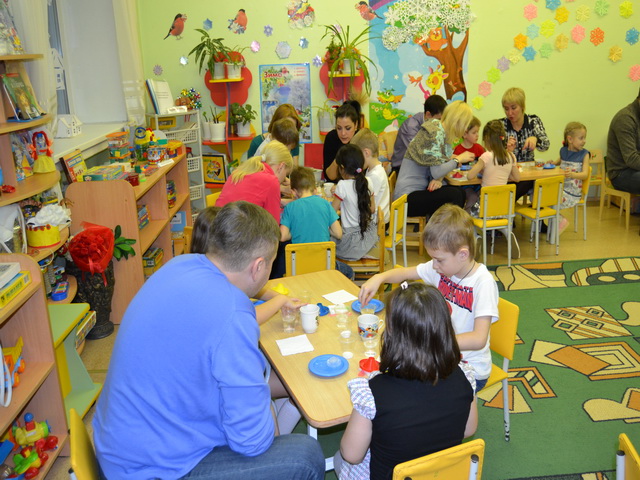 «Отряд патриотов «Звезда»
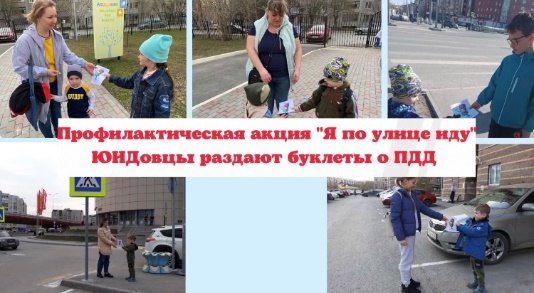 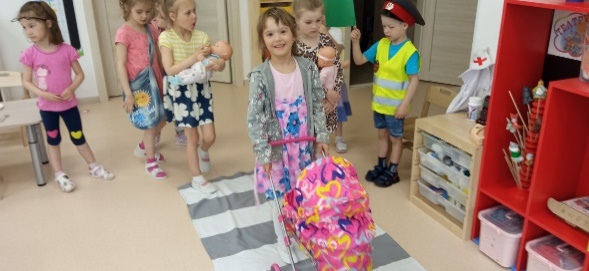 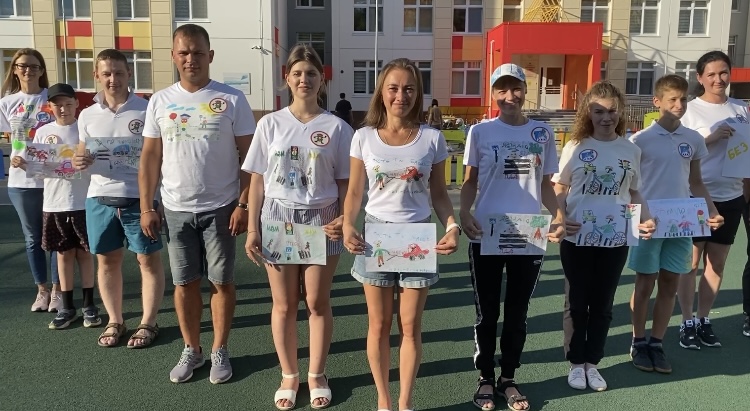 «Волонтёрский отряд маленьких инспекторов дорожного движения «ДОРОЖНЫЙ ПАТРУЛЬ»
Оценка/самооценка достигнутых результатов
Проектные критерии:
"Наставничество в "Лаборатории педагогических идей" как инструмент профессионально-личностного развития и саморазвития педагогов"
Практическая значимость детско - взрослого проекта для всестороннего развития воспитанников (использование практико – ориентированных приёмов в деятельности с детьми; освоение участниками проекта способов действий, расширение кругозора участников проекта, результативность).
Уровень участия воспитанников в рамках детско - взрослого проекта, поддержка инициативы детей.
Презентация детско – взрослого проекта.

5 - отлично (просматриваются все компоненты), проявлено творчество и оригинальный подход;
4 - хорошо (просматриваются все компоненты);
3 – удовлетворительно (просматривается большинство компонентов);
2 – не удовлетворительно (большинство компонентов не просматривается);
1 – плохо (наличия компонентов не выявлено).
Детско-взрослые проекты (72% активных педагогов и родителей)
Удовлетворенность родителей качеством образования
95%
Обобщение и распространение опытов семейного воспитания по разным направлениям развития детей
за 2021 – 2022 учебный год  - 70 опытов
Баллы:
РЕЗУЛЬТАТ: 
профессиональное и личностное развитие/саморазвитие педагогов ДОУ  средствами реализации детско – взрослых проектов в рамках деятельности «Лаборатории педагогических идей»
Список литературы
Алексеев Н.Г. Проектирование условий развития рефлексивного мышления: Доклад
по защите дис. д-ра психол. наук. – М., 2002. – 41 с. [Электронный документ]. – Режим доступа: http:// www.circleplus.ru/archive/fil/29/5. 
2. Бедерханова В. П.  Совместная  проектировочная  деятельность как средство развития детей и взрослых // Развитие личности. – 2000. – №1. – С.24‐29. 
3.  Евдокимова Е. С.  Технология проектирования в ДОУ. – М.: ТЦ «Сфера», 2008. – 64 с. 
4.  Исследовательская  деятельность  учащихся  в  современном образовательном пространстве : сб. ст. / под общ. ред. канд. психол. наук  А. С. Обухова. – М.: НИИ школьных технологий, 2006.  
5.  Кларина Л.  Клубы общения детей и взрослых // Обруч. –1998. – №4. – С.31‐32. 
6.  Марков  А. П.,  Бирженюк  Г. М.  Основы  социокультурного проектирования  :  учеб.  пособие.  –  СПб.:  Изд‐во  СПбГУП,  1997.  – 262 с. 
7.  Пахомова Н. Ю.    Метод  учебного  проекта  в  образовательном учреждении. Пособие для учителей и студентов педагогических вузов. – М.: АРКТИ, 2003. – 112 с. 
8.  Проектный метод  в  деятельности  дошкольного  учреждения.  Пособие  для  руководителей  и  практических  работников ДОУ  /  Л. С. Киселева,  Т. А. Данилина,  Т. С. Лагода,  М. Б. Зуйкова.  – М.: АРКТИ, 2006. – 96 с. 
9.  Савенков  А.  И.  Исследовательские  методы  обучения  // Дошкольное воспитание. – 2005. – №12. – С.3‐11. 
10.  Уманский Л. И.   Личность. Организаторская  деятельность. Коллектив: Избранные труды – Кострома: КГУ, 2001. – 208 с.